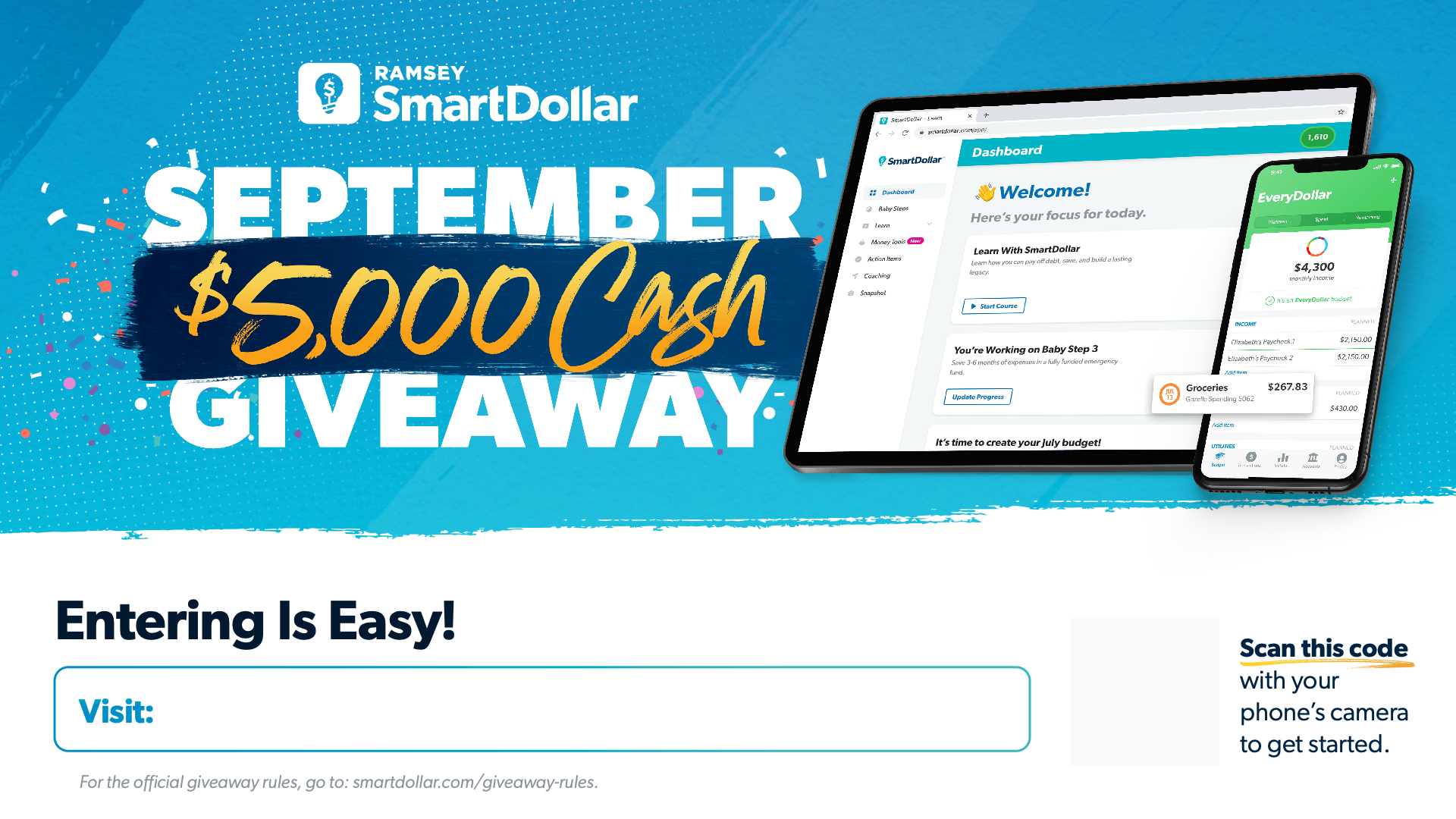 smartdollar.com/enroll/[companyname]